Welcome Community Based Organizations!
Please introduce yourselves in the chat box:

Name and Organization
Pronouns (optional)
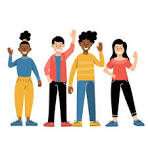 During our time together…
Closed captioning is available 
Simultaneous interpretation is available
This webinar will be recorded 
We are hosting multiple virtual trainings about budgets during November and December- you can attend as many as you would like! 
	- They will cover the same information
Feel free to drop your questions in the chat
[Speaker Notes: CET1

Closed captioning is available-the links will be dropped in the chat
This webinar will be recorded
We are hosting multiple of these webinars and Technical Assistance sessions to assist with application questions
Questions will be answered at the end of the presentation, or in a follow up email. Feel free to drop questions in the chat
This funding is for new applicants, currently funded Public Health Equity Grantees do not need to re-apply
Next slide]
Areas of focus
Reading your Award Letter
Writing a narrative
Preparing a budget
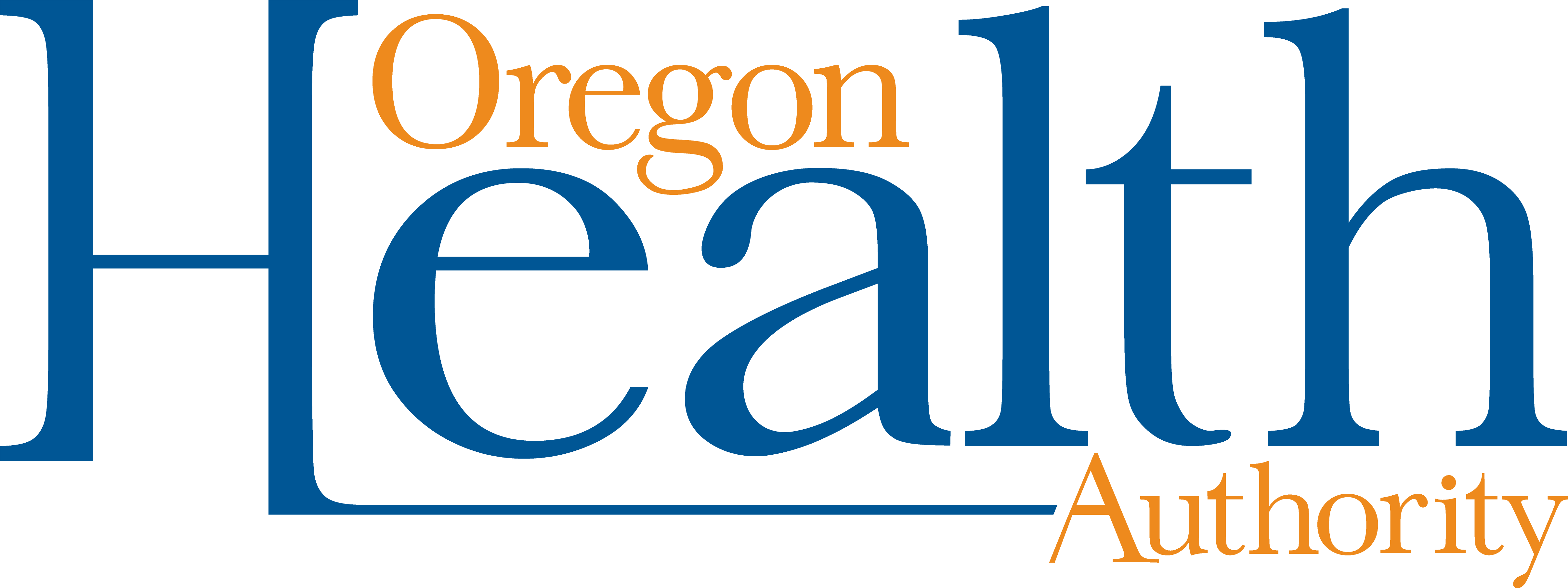 [Speaker Notes: CET1 

Veamos la agenda para el dia.  Estaremos compartiendo sobre las diferentes partes de esta oportunidad de financiamiento 
Quien somos
Quien puede aplicar
Cuales programas serán financiados y cuanta financiación hay disponible 
Navegaremos por el sitio web para la solicitud, y veremos los recursos para ayudarle a solicitar
Lo mas emocionante es que puede aplicar para varios programas con solo una solicitud
Nos quedaremos 30 minutos adicionales después de la sesión para preguntas-. Si no alcanzamos a responder a su pregunta, la añadiremos a nuestra guia con preguntas frecuentes que estamos preparando para usted. 
Next slide]
What did one penny say to the other penny?



Let’s get together and make some cents
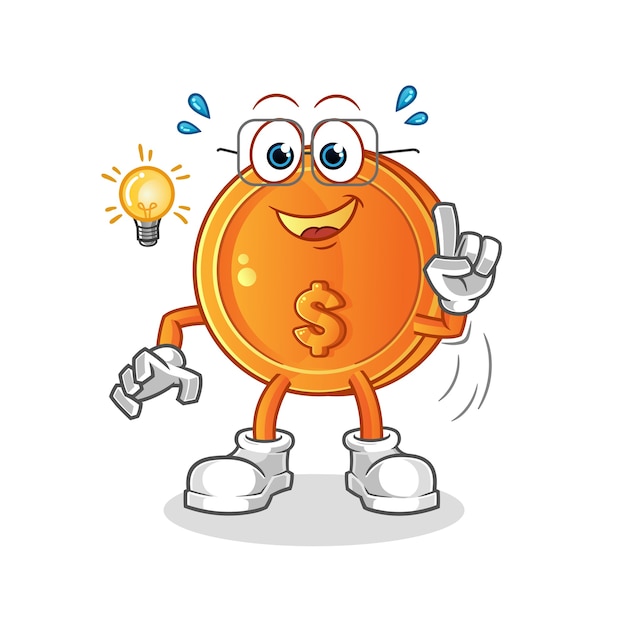 Program Element- What are they?
Program Element(s) are the funding sources that make up your award. The number means the same thing as the name. 

The name has an associated number
Examples include: 
Commercial Tobacco (PE 5003-01) or Modernization (PE 5002-01)

You will find this listed on your
Award letter
Contract
Remit letters
Let’s read your award letter
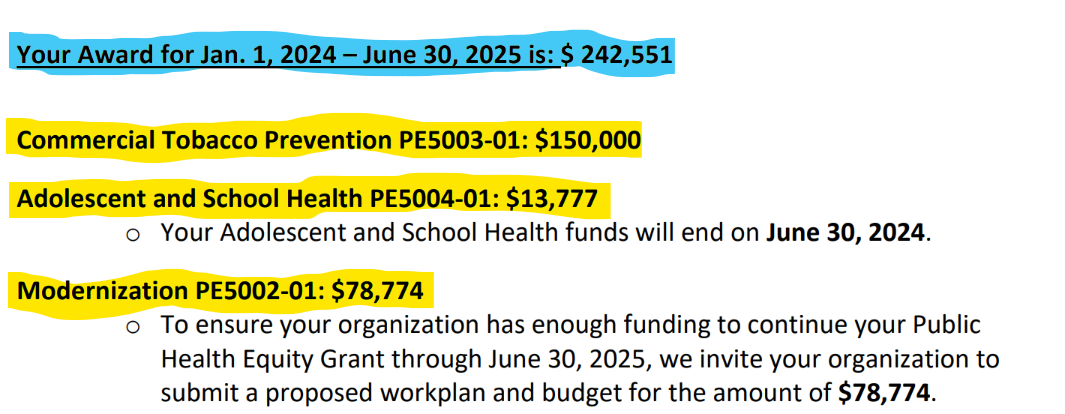 How many budgets do we need?
EPH
$100,000
ASH
$ 50,000
Each Program Element needs to match the total award
Tobacco $50,000
ASH: Adolescent School Health​EPH: Environmental Public Health​Tobacco: Commercial Tobacco
Total Award
$200,000
This table represents time periods
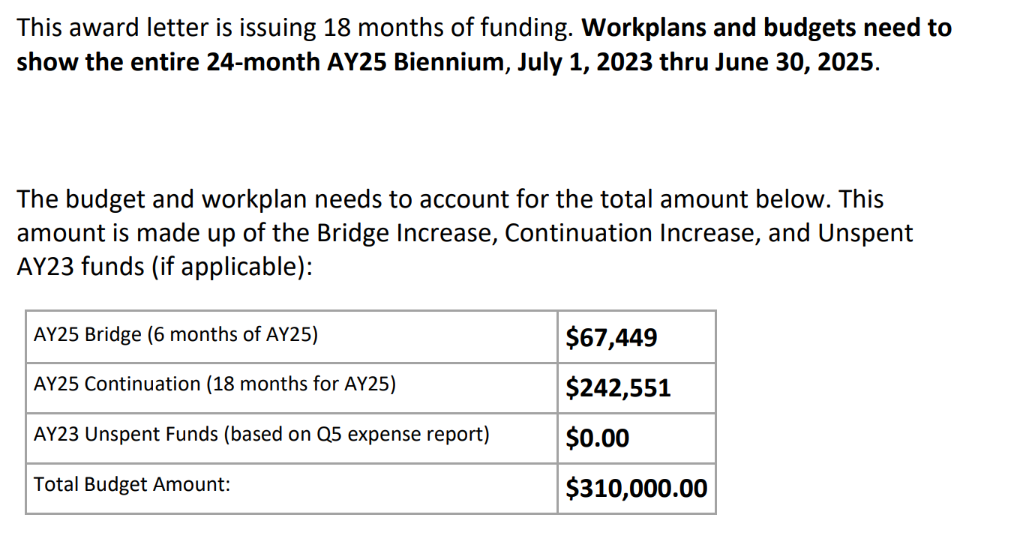 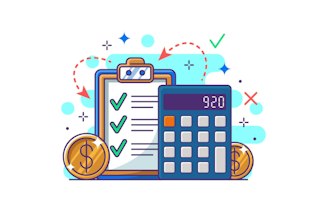 All Things Budgets
Importance of a good budget
A budget is a plan you write down to decide how you will spend your monies

Budgets are 
Flexible
Tool or Guide

Helps with monthly monitoring
Preparing an Informed Budget
What you need 
Goals
Work Plan
Narrative
Budget Template
Program Element Amount(s)
Award Letter Total
[Speaker Notes: Dado que esta es una subvención del estado, requerimos publicarla en la plataforma de OregonBuys  
Aunque no es necesario que solicite POR MEDIO de OregonBuys, si tiene que tener una cuenta CON ellos, ya que al registrase, le genera un numero de Vendor , cual necesitara para la petición
Diapositivas con instrucciones de como registrarse a OregonBuys También están disponibles en nuestra página de solicitud
La solicitud requiere adjuntos conteniendo formulario de presupuesto de la solicitud y una plantilla del plan de trabajo
También se requieren 2 cartas de apoyo-una plantilla para estas cartas esta disponible en la pagina
Para solicitar, necesita someterla en línea, por medio de nuestra página web para este RFGA 
La solicitud está disponible para imprimir si gusta, para vista previa, pero su solicitud actual, necesita ser electrónica por medio del enlace en nuestra pagina web
Un aviso: la solicitud no se guarda en partes, tiene que ser entregada toda completa
Next slide]
How do I start?
Grab the workplan

What will it take to accomplish my goals?

Tell your story!
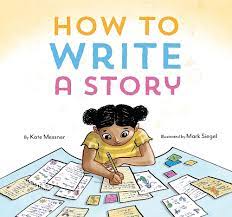 The Budget Narrative
The language or story of money for program activities 
Includes description of expenses based on your Workplan
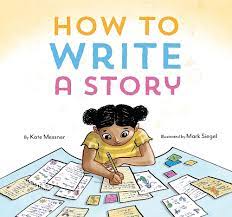 Use the budget template to guide you​
Salaries and Fringe benefits​
Office Supplies
Other​
Contracts​
Equipment​
Travel​
Indirect Rate ​
Narratives
The language or story of money for program activities 

It's already integrated in your budget template! Woot!
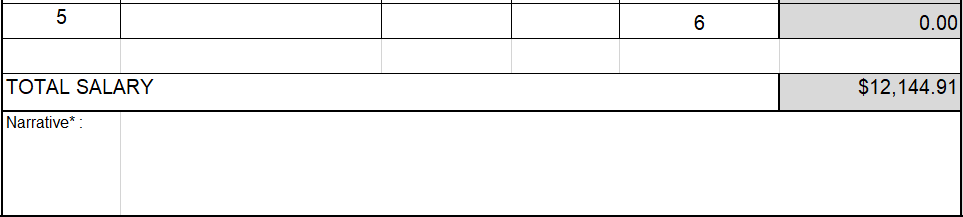 Do the budgets and workplan ALIGN?
Key Questions
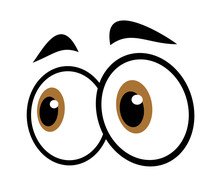 Does the narrative have details about how the costs relate to the activities?
Do the budget numbers and the narratives match the activities in the work plan?
There must be a calculation or justification on the budget amounts   
Examples:  
If there is a line item for food, the workplan needs to include the detail and the purpose of the expense including how many events will be held

Narrative: Snacks $50 for x people X 4 focus groups = $200  

Same for travel costs! What’s the purpose?

The details are important!

Be sure it’s tied to the workplan
Salary
Full Time Equivalent or FTE  

Position Titles: Who is supporting your goals?

Internships/Fellowships: 
 Preference in paying students just like staff
Alternative Options: Stipends, gift cards, and cash

Volunteer Appreciation: x persons @ $XX.00 
Stipend, gift cards, cash
Salaries
Full Time Equivalent (FTE)
Example for Volunteer Stipends
Fringe Benefits
National average is around 30%
Fringe Benefits Example
Equipment
Describe how the equipment relates to the program activities 

Examples: 
2 Printers: $ each to support the new outreach workers

4 Laptop computers: $ each for the new outreach workers being hired
Office supplies
Include
Do not include
Printer ink
Computer accessories
Paper, pens, highlighters
Binders, folders
Record keeping supplies
Postage/Mailing  
Educational/Resource Materials
Printing/Copying
These items belong in 'Other'
Travel and Training
Expenses are allowed if they are within the approved budget
Rates are determined by General Services Administration (GSA) for mileage, meals, and lodging.
Needs to be reasonable – no limos, no private pools
Travel subcategories
Per Diem
Hotel
Airfare
Registration Fees
Mileage
Travel and Training Narrative
How many you expect at an outreach event 

How does the staff training relate to the program activities
Other Supplies and Services
Description of items separated and how it is used for the grant
Examples: 
Food or drinks
Gift cards
Copying and printing
Postage and mailing
Educational or resource materials
Other
Contracts or Subcontracts
Describe the services being provided
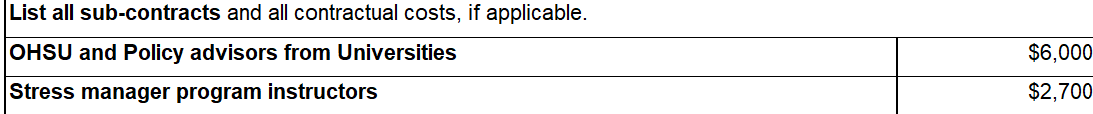 Contracts
Lacking details! Do not do this!
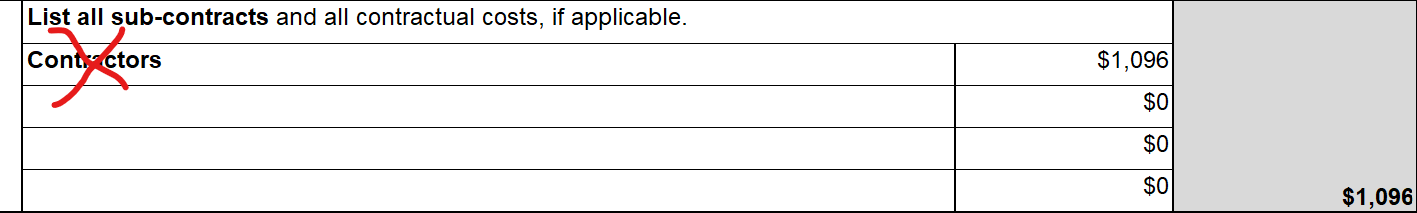 Direct Costs vs Indirect Costs
Direct 

Directly related to activities or the program being funded
Indirect

Helps the agency stay open and run the program, but are not directly associated with the program
Which category?
Direct Costs – total items
Indirect Costs- calculated as a %
Staff salaries
Laptop for registration at an event
Outreach and engagement materials
Subcontract with a partner organization
Rent
Operational Costs
Electricity
Phone bills
Internet bills
Water
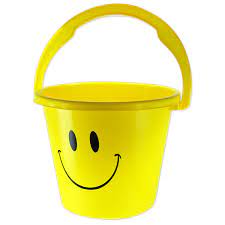 Indirect Rate
Measured as a %
Use your own established indirect rate 
Good range is 10% to 20%
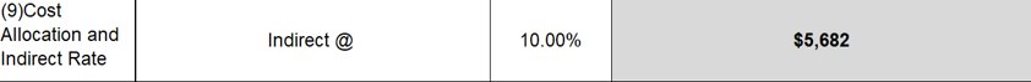 Capital Equipment Not Allowed
High dollar purchase item on single item
More than $5,000
Includes:
     Vehicles 
     Buildings 
     Repairs to vehicles and Buildings
     Machinery –Solar panels
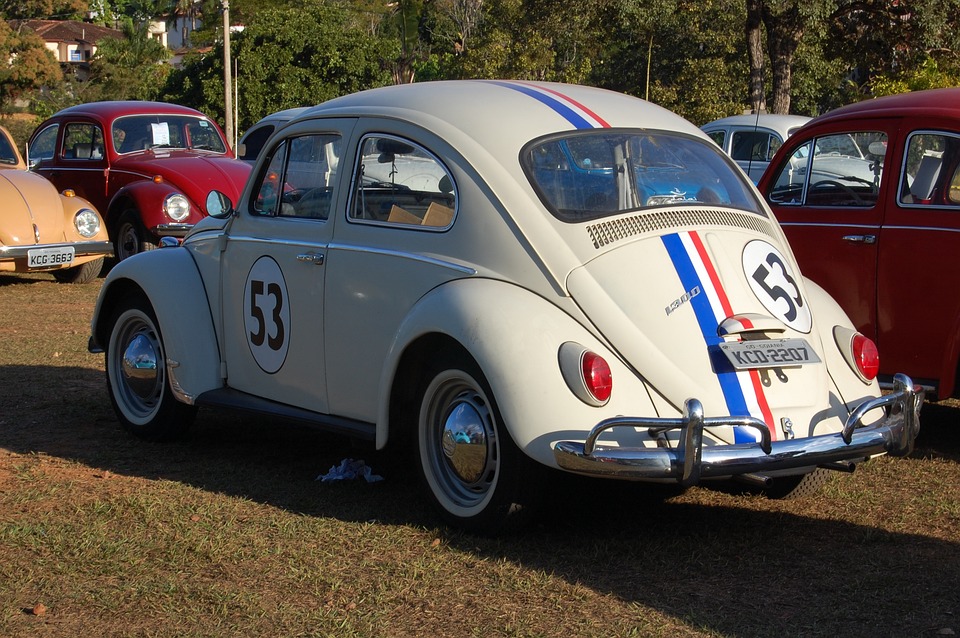 Unallowable expenses
Unallowable Expenses
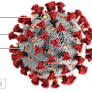 Direct payments for rent, utilities, food, phone, internet
Purchasing alcohol, tobacco, firearms
Covid-19 wraparound services
Gift cards not be used for purchase of alcohol, tobacco or firearms
Additional Resources for Support
Public Health Equity Grant Website

Fiscal Guidance Document

Lesley Bennett from the Nonprofit Association of Oregon
Lbennett@nonprofitoregon.org
Questions?
Thank you so much for your time and attention today!